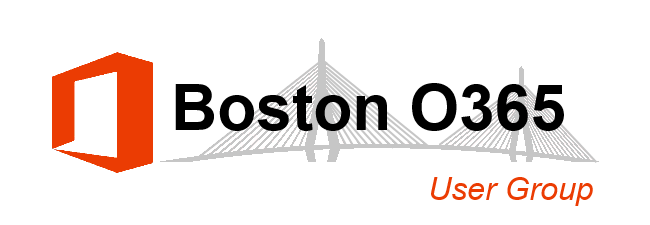 @Bos365   |   #Bos365   |   info@bostono365usergroup.com
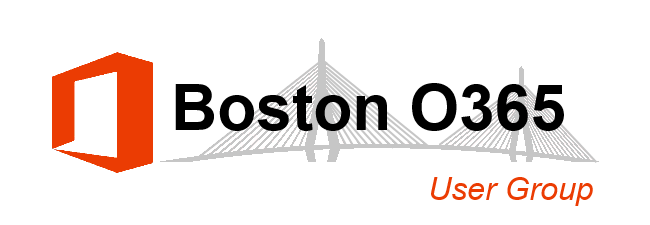 Welcome to the
Web: BostonO365UserGoup.com
Twitter: @Bos365 or #Bos365
Yammer: http://bit.ly/Bos365-Yam
Meetup:  http://bit.ly/Bos365-Meetup
LinkedIn: http://bit.ly/Bos365-li
Bos365 Presentations: http://1drv.ms/1MpIDUa
Meet the Organizers
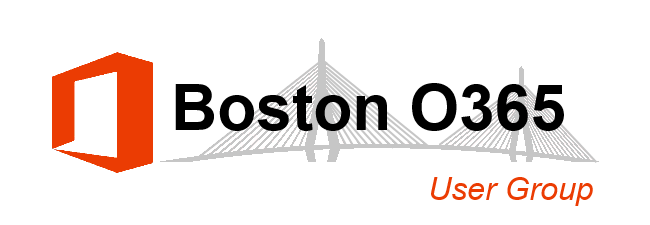 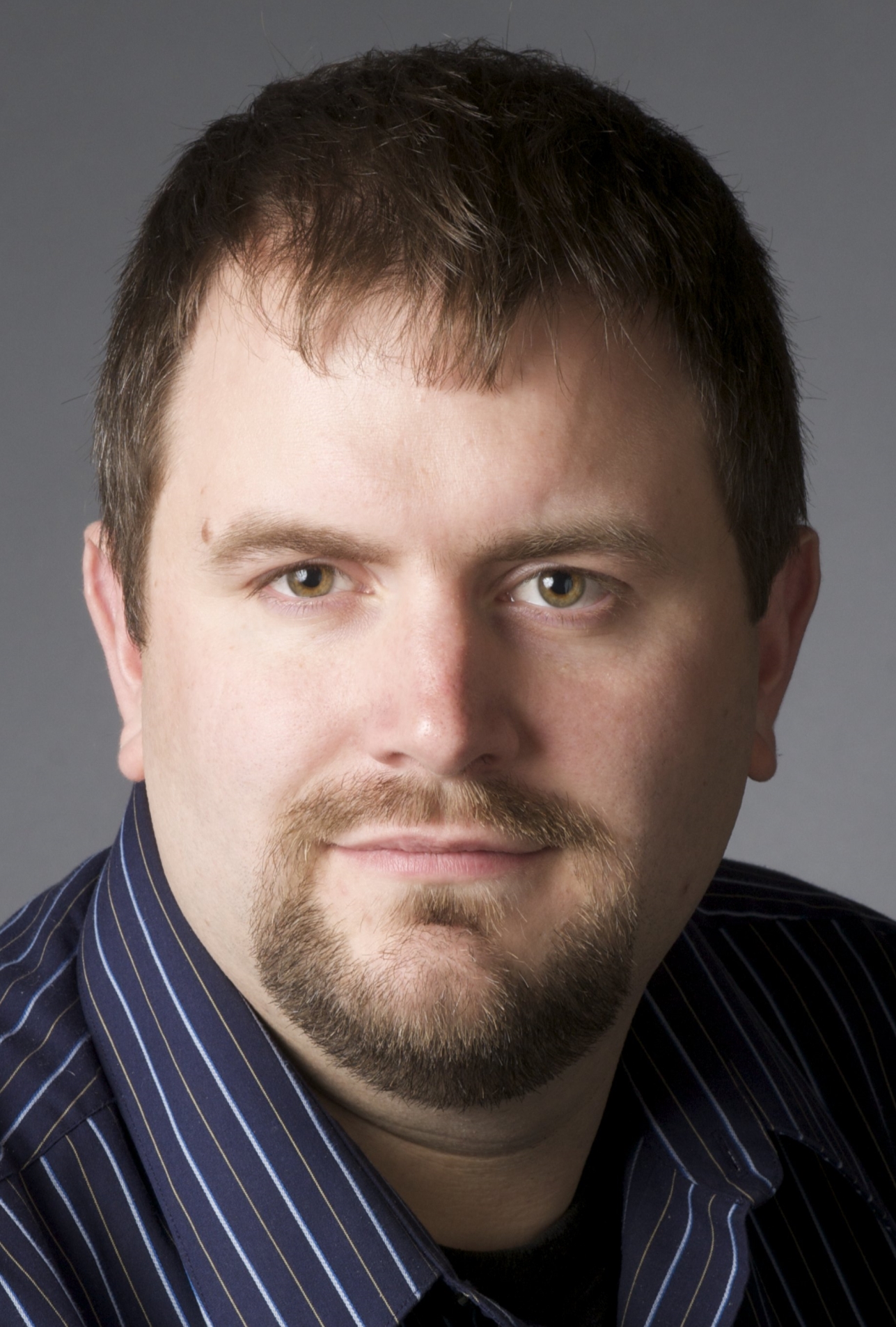 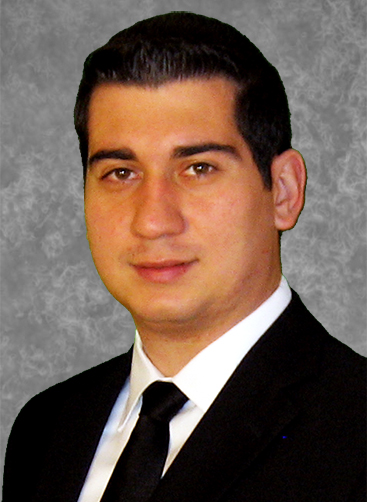 Dimitri Ayrapetov
@dayrapetov
SP Competency Lead
Cognizant
Mike Dixon
@BostonO365
Sr. Consultant
WSC
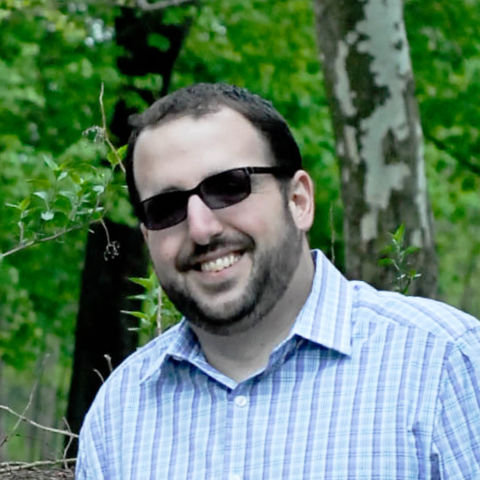 David Lozzi
@DavidLozzi
Solution Architect
Slalom Consulting
Bos365 Presentations: http://1drv.ms/1MpIDUa
www.timlinenterprises.com
What’s new with Office 365?
Since August 18th
Bos365 Presentations: http://1drv.ms/1MpIDUa
Productivity and inclusion—Office 365 accessibility update
Over the past year, hundreds of engineers from the Office 365 team have been working hard to make progress towards the plans outlined in our 2016 accessibility roadmap. Key enhancements releasing this quarter bring us closer to two goals:
People with disabilities can communicate, consume and create content on any device.
Everyone can easily create content that is accessible for all people.
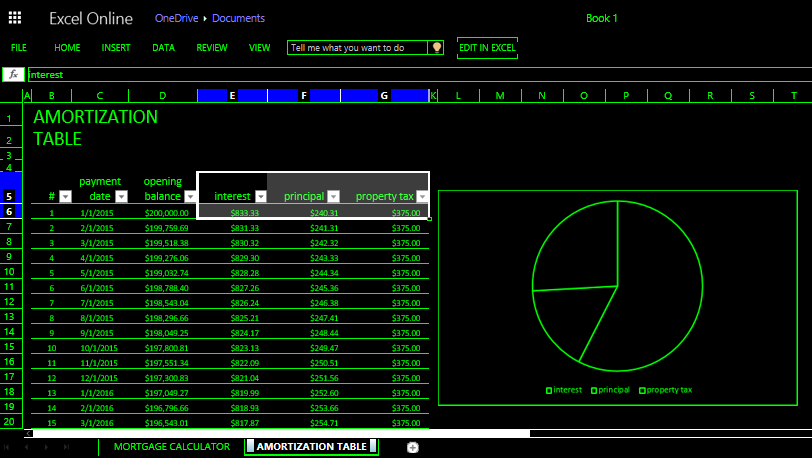 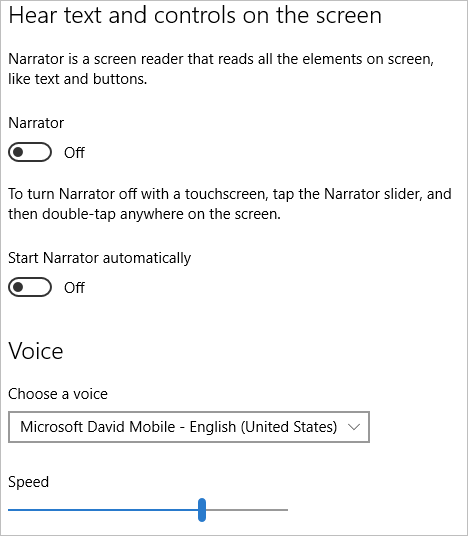 https://blogs.office.com/2016/08/25/productivity-and-inclusion-office-365-accessibility-update/
New capabilities in SharePoint Online team sites including integration with Office 365 Groups (First Release)
Team site publishing pages and new web parts
Office 365 Groups + team sites integration. When you create a group, Office 365 gives the group a shared inbox, calendar, OneNote notebook, a Planner for task management—and now, a full-powered SharePoint team site. Each group gets a modern home page—with the ability to create additional pages—document libraries, lists and business apps.

New site collection limit – 1TB to 25TB
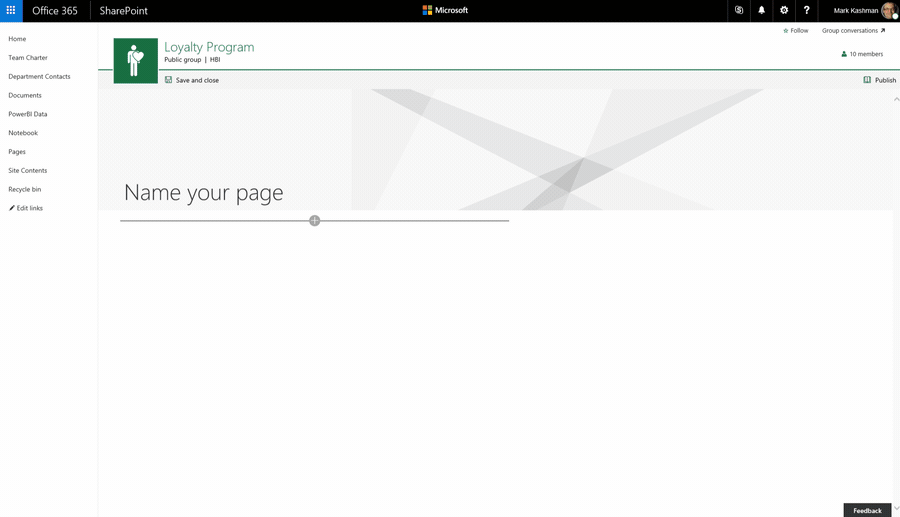 https://blogs.office.com/2016/08/31/new-capabilities-in-sharepoint-online-team-sites-including-integration-with-office-365-groups/
Office 365 local datacenters now available in the United Kingdom
Today, reflecting our deep and continued commitment to make Office 365 the most trusted cloud service for productivity, we are announcing the general availability of Office 365 from multiple local datacenters in the United Kingdom. We are pleased to be the first global cloud productivity provider offering U.K. data residency for core customer data at rest.
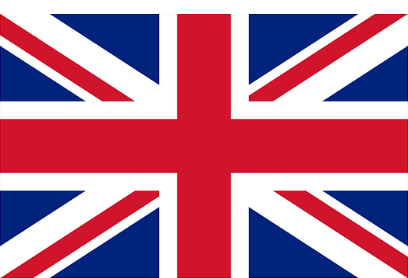 https://blogs.office.com/2016/09/07/office-365-local-datacenters-now-available-in-the-united-kingdom/
Introducing guest access for Office 365 Groups
Starting today, group owners can add guests to a group in Outlook on the web. Once added, guests receive a welcome email, are granted access to group files in SharePoint Online, begin receiving email messages and calendar invites sent to the group, and can access the group in Office on the web and the Outlook Groups mobile application. They also have automatic access to cloud-based file attachments. Guests have the option to leave the group at any time and visual indicators remind all members of guest participation in the group across all Outlook experiences.
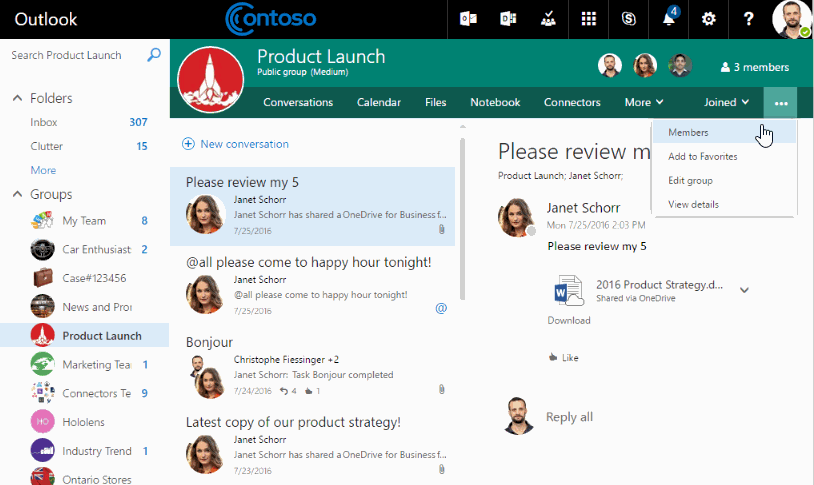 https://blogs.office.com/2016/09/08/introducing-guest-access-for-office-365-groups/
New usage reports for SharePoint Online, OneDrive for Business and Exchange Online
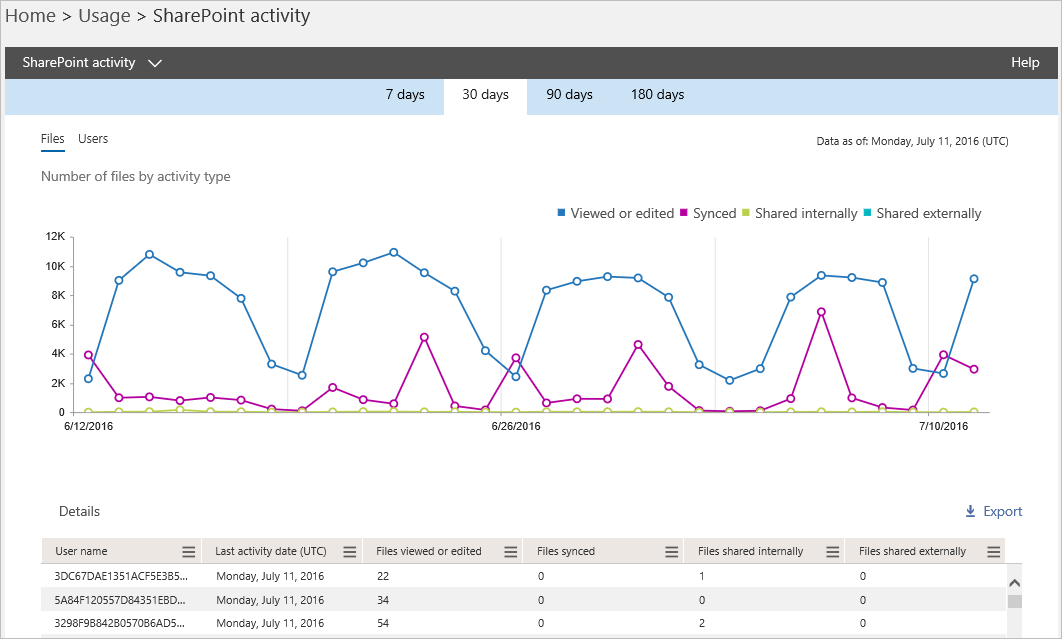 Today, we are happy to announce three new usage reports for SharePoint Online, OneDrive for Business and Exchange Online, which provide you with additional insights about how end users in your organization are using and adopting Office 365.
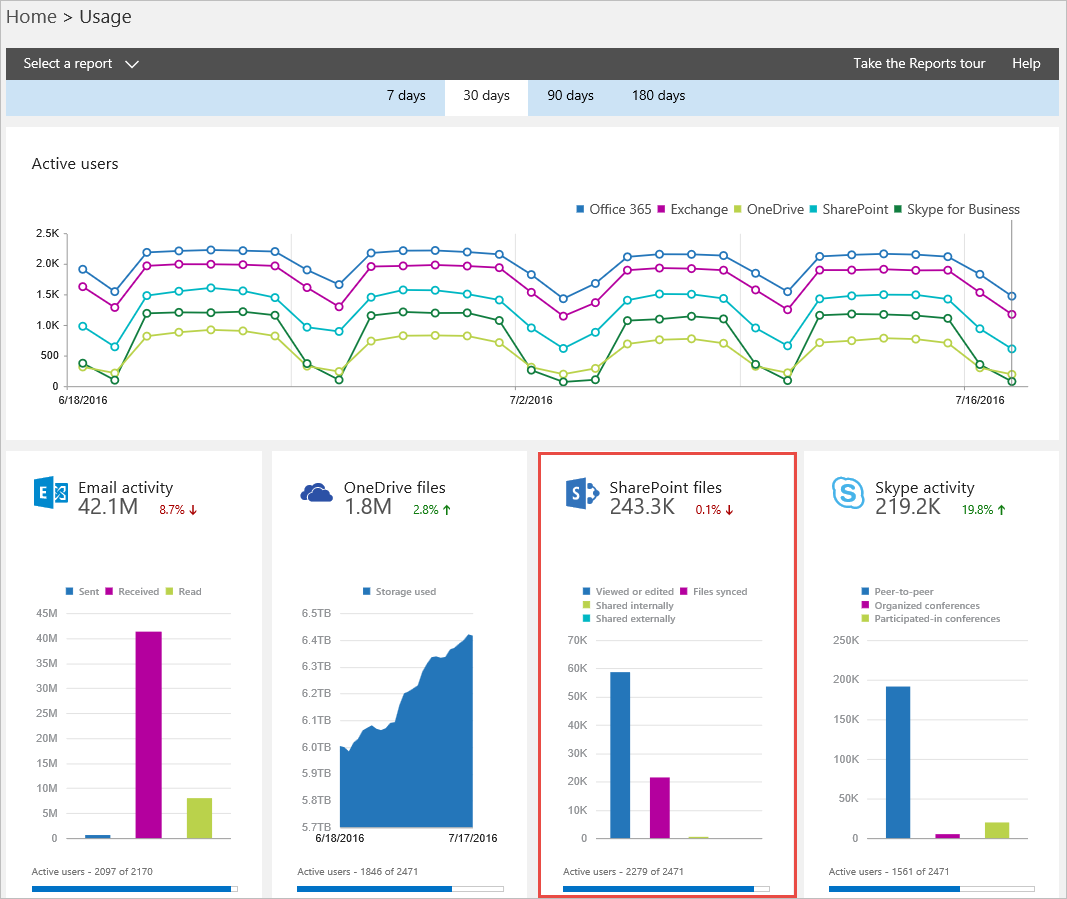 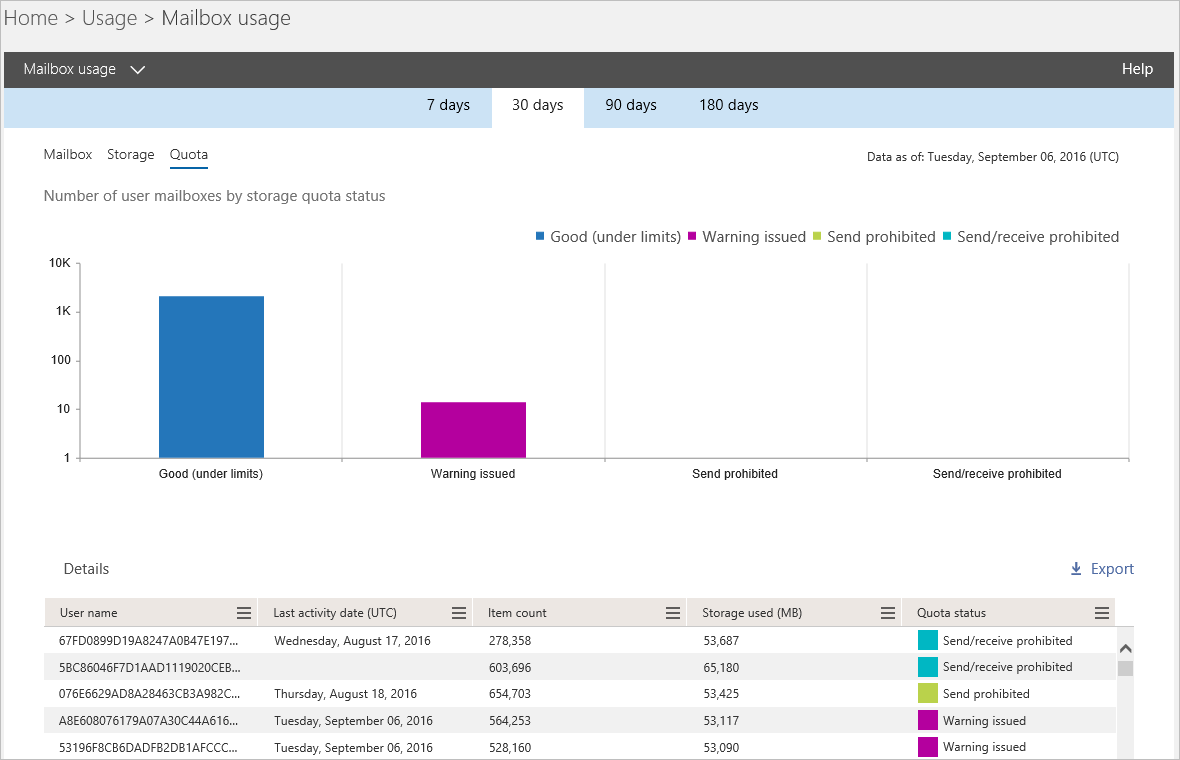 https://blogs.office.com/2016/09/13/new-usage-reports-for-sharepoint-onedrive-and-exchange/
Announcing the #ExcelWorldChamp Competition
Microsoft is excited to announce the Excel World Championship competition—#ExcelWorldChamp! Millions of people rely on Excel to get things done faster and make their lives easier. We want to meet all of you Excel fans and see what you can do.
From October to November 2016, Microsoft will run four rounds of Excel tests for residents of select countries. Only the top competitors in each round will make it through to the next level—until ultimately there is one Excel Champ from each country! Prizes for the country competitions vary. Residents of countries without a dedicated competition can compete in our open international competition.
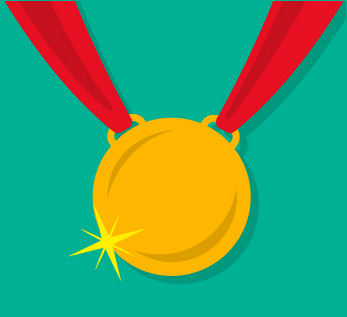 https://blogs.office.com/2016/09/14/announcing-the-excelworldchamp-competition/
Football season is here! Outlook helps you track the games that matter
In August, we announced Interesting calendars in Outlook on the web to help track a range of events, and we’ve got you covered for football. Whether it’s your college alma mater, the pro team you’ve followed since you were a kid or key games in your fantasy league, it’s easy to stay on top of the action simply by adding all the games for your favorite teams to your calendar.
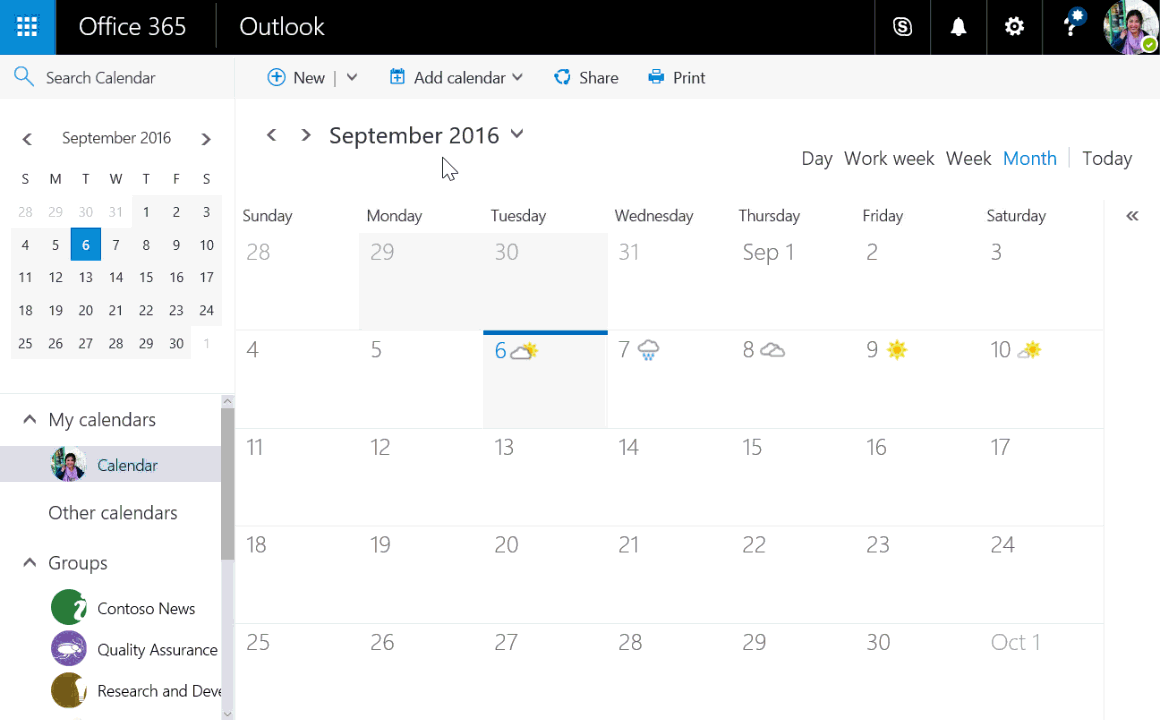 https://blogs.office.com/2016/09/08/football-season-is-here-outlook-helps-you-track-the-games-that-matter/
The Main Event
Enterprise Project PortfolioManagement in Office 365Ryan Thomas and Joe Piccirilli
Bos365 Presentations: http://1drv.ms/1MpIDUa
</Presentation>
You can stop thinking now
Bos365 Presentations: http://1drv.ms/1MpIDUa
Upcoming Community events
Bos365 Presentations: http://1drv.ms/1MpIDUa
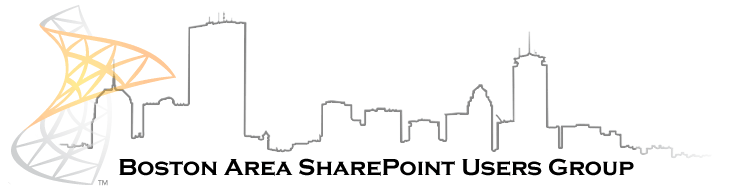 Boston Area SharePoint Users Group
Meets Monthly @ Microsoft N.E.R.D.
2nd Wednesday/month
6-8PM
www.BostonSharePointUG.org
Bos365 Presentations: http://1drv.ms/1MpIDUa
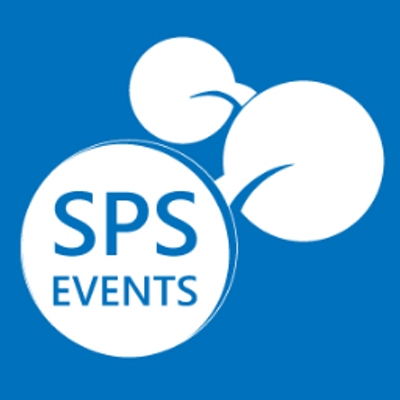 SharePoint Saturdays
www.spsevents.org
Philadelphia, November 12th
Reston, VA, December 3rd
Bos365 Presentations: http://1drv.ms/1MpIDUa
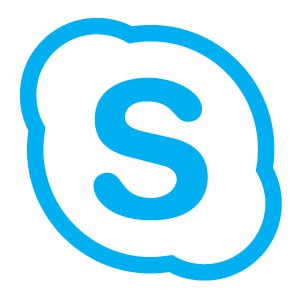 Skype for Biz Users Group
meetup.com/New-England-Lync-User-Group
Bos365 Presentations: http://1drv.ms/1MpIDUa
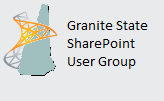 Granite State SharePoint User Group
Meets Monthly 
Daniel Webster College, Nashua, NH
2nd  Thursday of the Month
www.GraniteStateSharePoint.org
Bos365 Presentations: http://1drv.ms/1MpIDUa
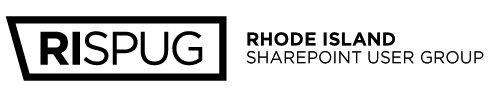 Rhode Island SharePoint User Group
Meets Monthly 
Atrion in Warwick
1st Thursday of the Month
meetup.com/RISPUG
Bos365 Presentations: http://1drv.ms/1MpIDUa
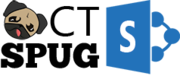 Connecticut SharePoint User Group
Meets Monthly
Hartford, CT
3rd Thursday of the Month
meetup.com/ctspug
Bos365 Presentations: http://1drv.ms/1MpIDUa
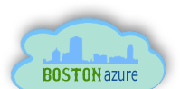 Boston Azure Cloud User Group
meetup.com/BostonAzure
Bos365 Presentations: http://1drv.ms/1MpIDUa
InfoGovCon
Information Governance Conference 2016
October 10-11th
RI Convention Center
Providence, RI




http://www.InfoGovCon.com
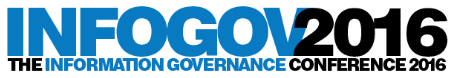 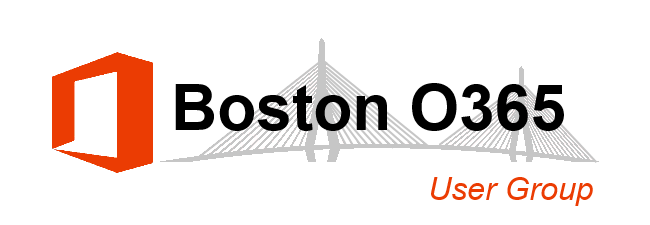 Coming Up:
Case Study: Custom Portals in SharePoint Online
Presented by: Ahmed

October 20th, 2016 
Location: Slalom Consulting (Back Bay)

Sponsored by: Slalom
5 things that can go wrong with Office 365 networking
Presented by: Jason Lieblich

November 17th, 2016 
Location: District Hall (Seaport)

Sponsored by: TBD
Join our mailing list for updates, notifications and scheduling!
http://bit.ly/Bos365-MailList
Bos365 Presentations: http://1drv.ms/1MpIDUa
Other Community Announcements
Anybody hiring?
Anybody looking for work?
Know of any other good events?
Bos365 Presentations: http://1drv.ms/1MpIDUa
Member Benefits
Special discounts for members of the User Group!
Bos365 Presentations: http://1drv.ms/1MpIDUa
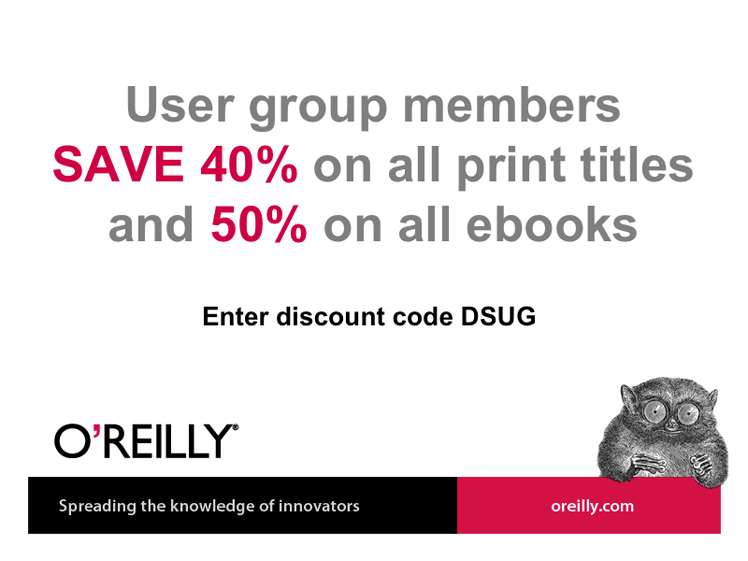 Bos365 Presentations: http://1drv.ms/1MpIDUa
[Speaker Notes: Not working as of 4.3.16]
10% Off On/Offline Courses
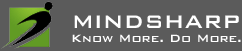 USE CODE: SPUGBOS
www.Mindsharp.com
Bos365 Presentations: http://1drv.ms/1MpIDUa
www.timlinenterprises.com
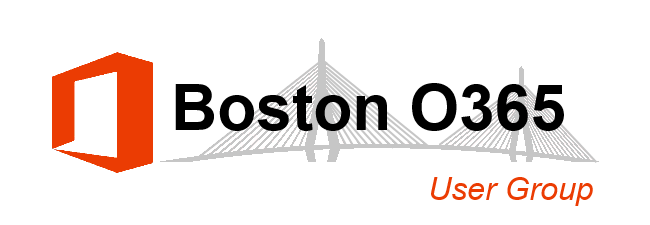 Raffle
Time to win cool stuff!!


$25 Amazon Gift Card from Slalom
$25 Amazon Gift Card from Wellington Street Consulting
1 Month Pluralsight Training
Bos365 Presentations: http://1drv.ms/1MpIDUa
Thanks to all of our past sponsors!
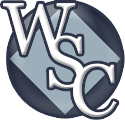 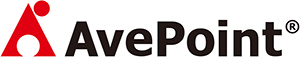 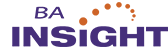 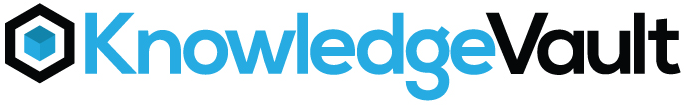 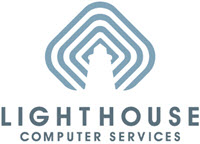 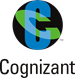 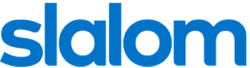 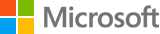 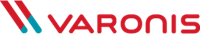 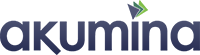 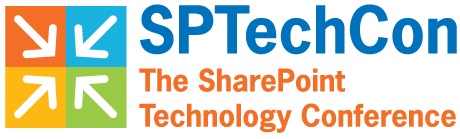 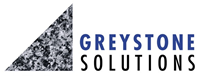 Bos365 Presentations: http://1drv.ms/1MpIDUa
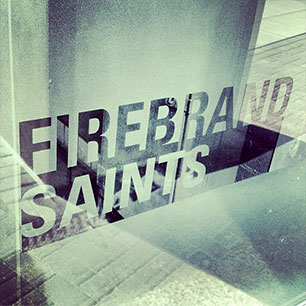 #Drink365
Firebrand Saints
1 Broadway
(Right next to Dunkin Donuts)
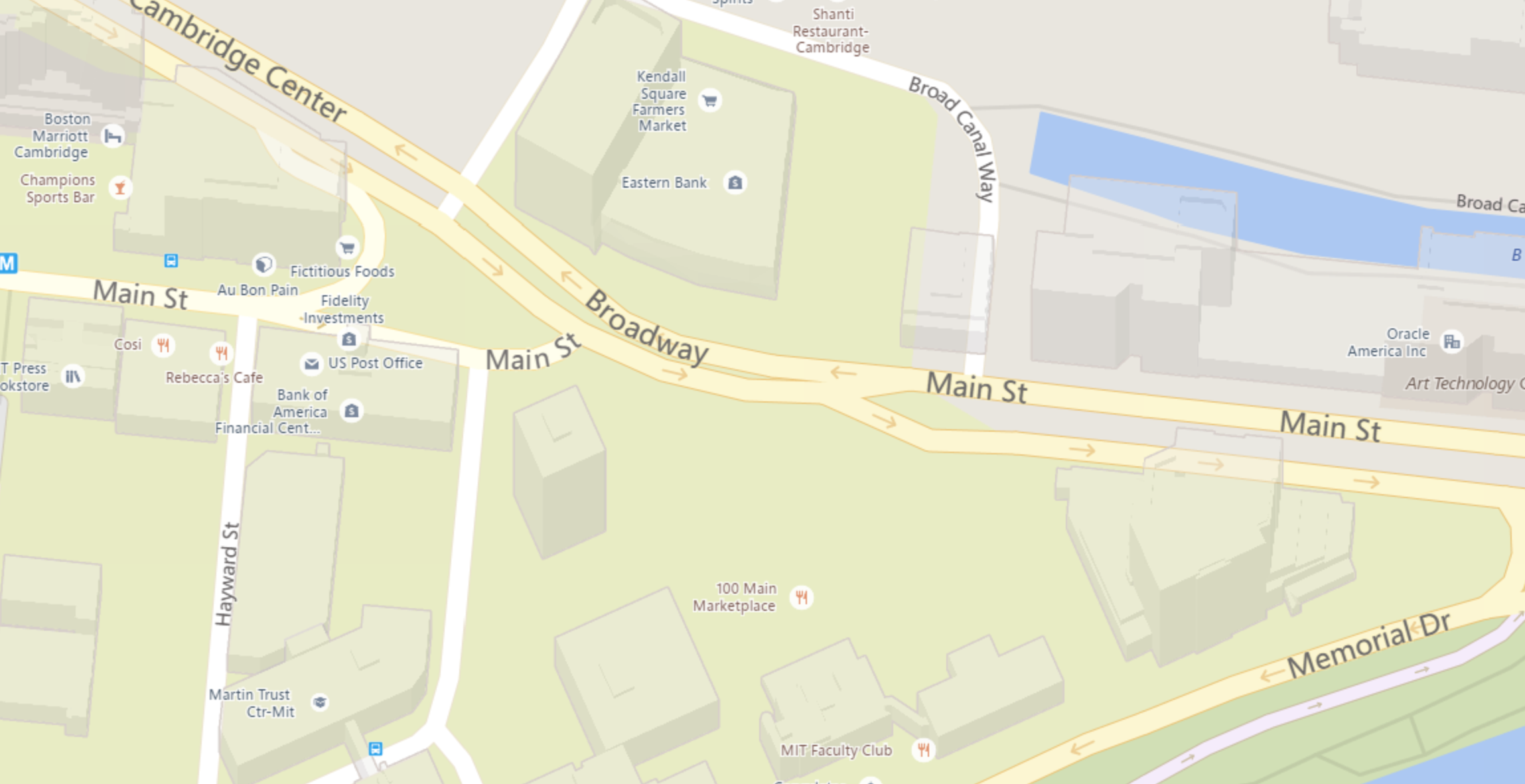 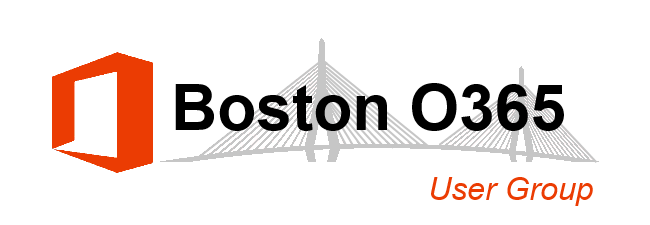 Bos365 Presentations: http://1drv.ms/1MpIDUa
[Speaker Notes: 1CC to Firebrand]